PR Card Renewal Application 
Free Webinar for Korean Immigrants
Contents:

How to complete the     application form
Urgent Case
Residency Obligation
PR Travel Document
Voluntary Renunciation of PR 
 

Speaker: Miyoung Suh
(Settlement Worker, 
ISSofBC )
When:
Tuesday August 27, 2024
6:30 pm to 8:30 pm

Where:
Virtual via Zoom
Funder’s logoPlease select and place the correct logo here
Inquiries & RegistrationMiyoung Suh 
miyoung.suh@issbc.org
Phone: 236 988 7960
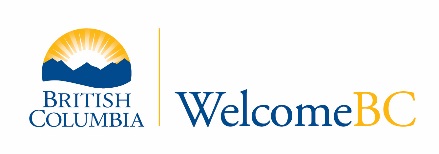 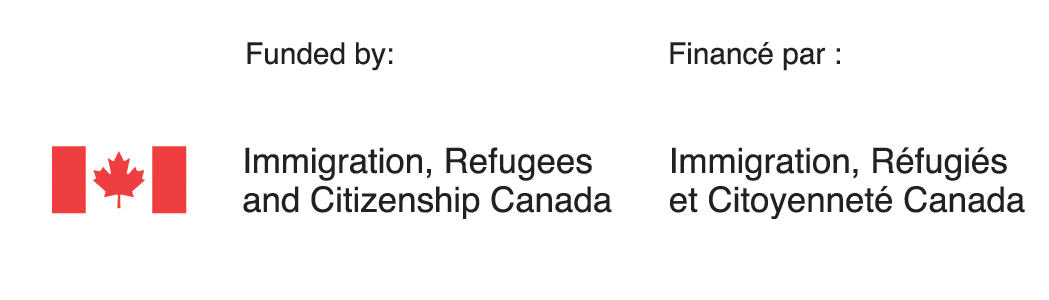 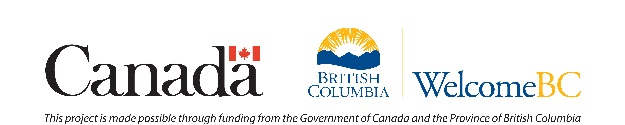